3.0 Fourier Series Representation of 
Periodic Signals

3.1 Exponential/Sinusoidal Signals as 
Building Blocks for Many Signals
Time/Frequency Domain Basis Sets
Time Domain
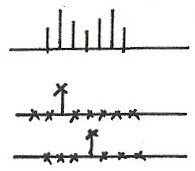 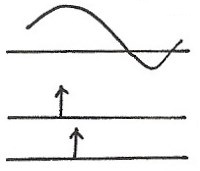 Frequency Domain
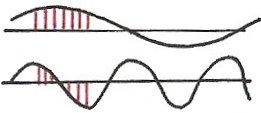 Signal Analysis
(P.32 of 1.0)
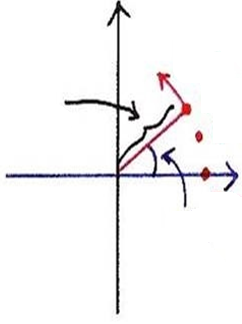 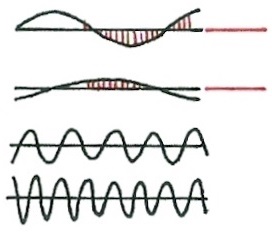 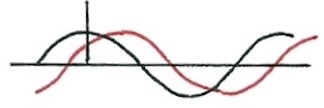 Response of A Linear Time-invariant 
System to An Exponential Signal
Initial Observation
time-invariant
scaling property
0     t
if the input has a single frequency component, the output will be exactly the same single frequency component, except scaled by a constant
Input/Output Relationship
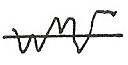 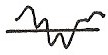 Time Domain
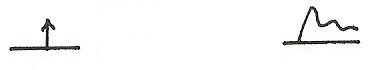 0
0
Frequency Domain
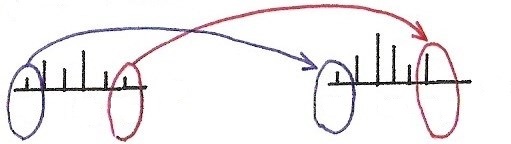 Response of A Linear Time-invariant 
System to An Exponential Signal
More Complete Analysis
continuous-time
matrix
           vectors
eigenvalue
eigenvector
Response of A Linear Time-invariant 
System to An Exponential Signal
More Complete Analysis
continuous-time
Transfer Function
Frequency Response
: eigenfunction of any linear time-invariant 
  system
: eigenvalue associated with the eigenfunction est
Response of A Linear Time-invariant 
System to An Exponential Signal
More Complete Analysis
discrete-time
Transfer Function
Frequency Response
eigenfunction, eigenvalue
System Characterization
Superposition Property
continuous-time
discrete-time
each frequency component never split to other frequency components, no convolution involved
desirable to decompose signals in terms of such eigenfunctions
3.2 Fourier Series Representation of 
Continuous-time Periodic Signals
Fourier Series Representation

Harmonically related complex exponentials
T: fundamental period
all with period T
Harmonically Related Exponentials for Periodic Signals
T
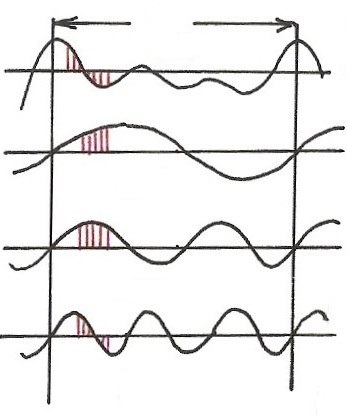 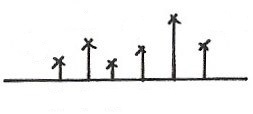 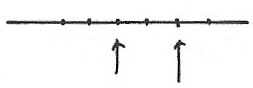 All with period T: integer multiples of ω0

Discrete in frequency domain
Fourier Series Representation
Fourier Series
: j-th harmonic components
real
Real Signals
For orthogonal basis:
(unique representation)
Fourier Series Representation
Determination of ak
(合成)
Fourier series coefficients (分析)
dc component
Not unit vector
orthogonal
(分析)
Fourier Series Representation
Vector Space Interpretation
vector space
could be a vector space
some special signals (not concerned here) may need to be excluded
Fourier Series Representation
Vector Space Interpretation
orthonormal basis
is a set of orthonormal basis expanding a vector space of periodic signals with period T
Fourier Series Representation
Vector Space Interpretation
Fourier Series
Fourier Series Representation
Completeness Issue
Question: Can all signals with period T be represented this way? 

Almost all signals concerned here can, with exceptions very often not important
Fourier Series Representation
Convergence Issue
consider a finite series
It can be shown
ak obtained above is exactly the value needed even for a finite series
Truncated Dimensions
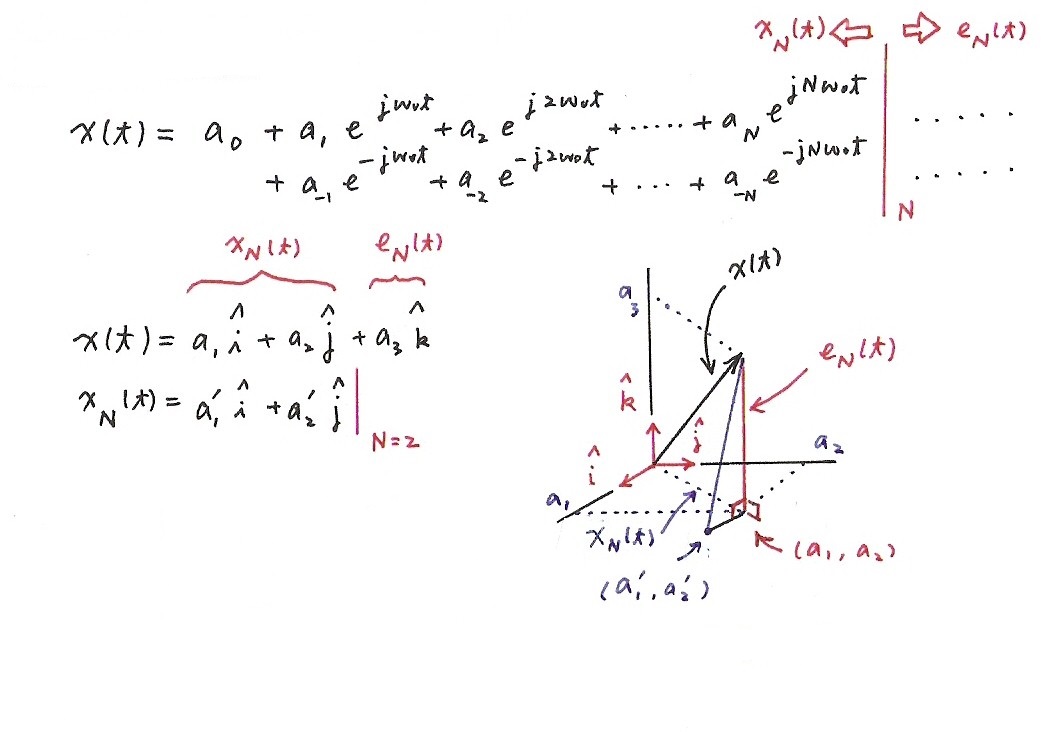 All truncated dimensions are orthogonal to the subspace of dimensions kept.
Fourier Series Representation
Convergence Issue
It can be shown
Fourier Series Representation
Gibbs Phenomenon
the partial sum in the vicinity of the discontinuity exhibit ripples whose amplitude does not seem to decrease with increasing N
See Fig. 3.9, p.201 of text
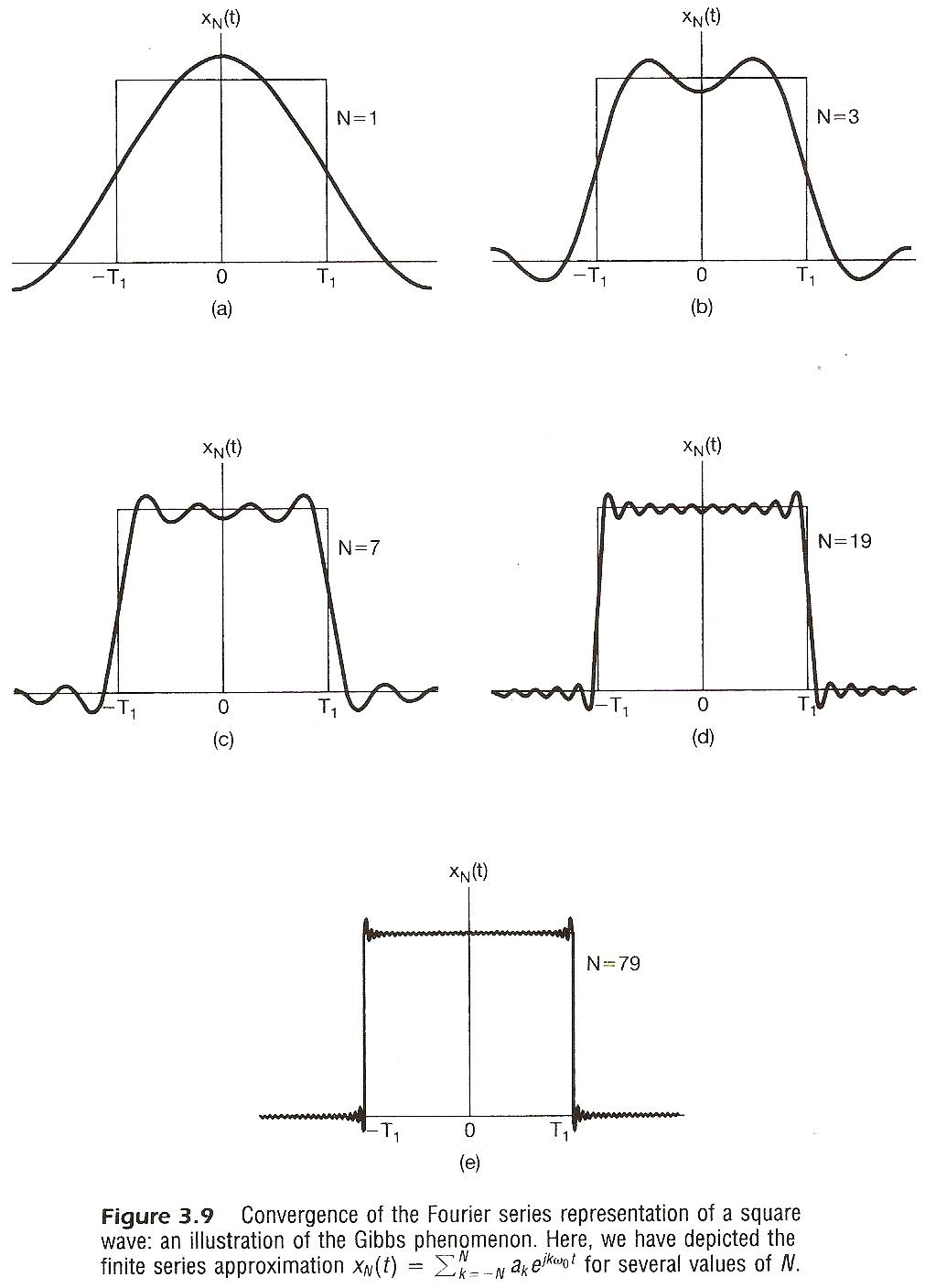 Fourier Series Representation
Convergence Issue
x(t) has no discontinuities
Fourier series converges to x(t) at every t
x(t) has finite number of discontinuities in each period
Fourier series converges to x(t) at every t except at the discontinuity points, at which the series converges to the average value for both sides
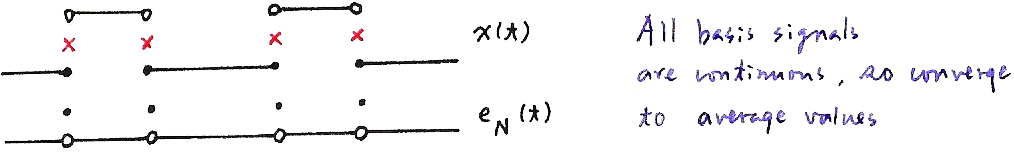 All basis signals are continuous, so converge to average values
Fourier Series Representation
Convergence Issue
Dirichlet’s condition for Fourier series expansion
(1) absolutely integrable, 
(2) finite number of maxima & minima in a period
(3) finite number of discontinuities in a period
3.3 Properties of Fourier Series
Linearity
Time Shift
phase shift linear in frequency with amplitude unchanged
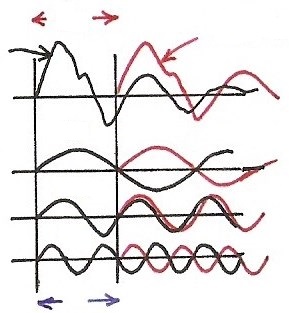 Time Reversal
the effect of sign change for x(t) and ak are identical
unique representation for orthogonal basis
Time Scaling
positive real number
periodic with period T/α and fundamental frequency αω0
ak unchanged, but x(αt) and each harmonic component are different
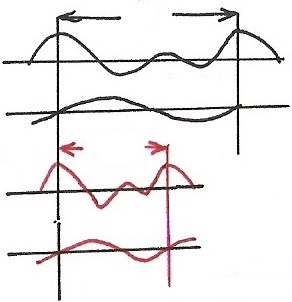 Multiplication
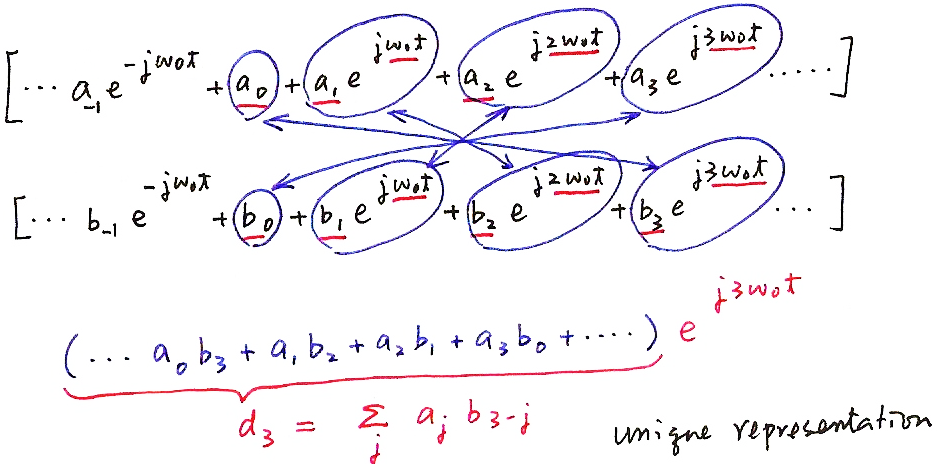 Conjugation
unique representation
Differentiation
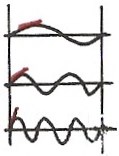 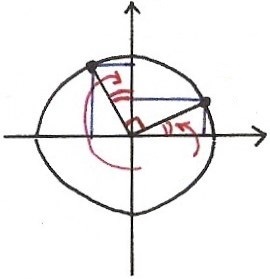 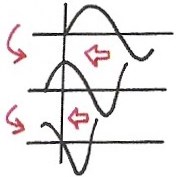 Parseval’s Relation
total average power in a period T
average power in the k-th harmonic component in a period T
3.4 Fourier Series Representation of 
Discrete-time Periodic Signals
Fourier Series Representation

Harmonically related signal sets
, periodic with fundamental period N
all with period
only N distinct signals in the set
Harmonically Related Exponentials for Periodic Signals
(P. 11 of 3.0)
T
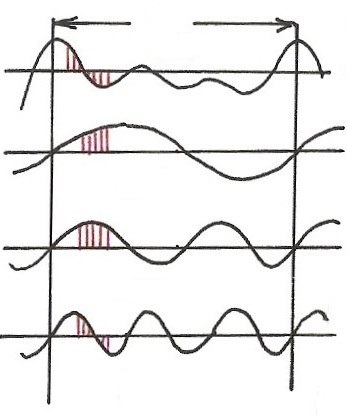 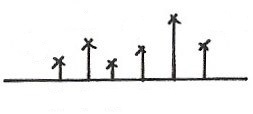 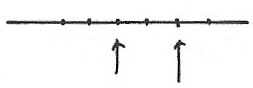 All with period T: integer multiples of ω0

Discrete in frequency domain
Continuous/Discrete Sinusoidals
(P.36 of 1.0)
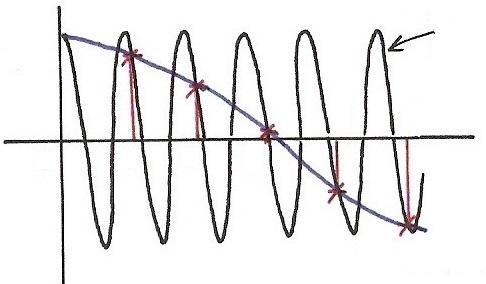 4
5
0
1
2
3
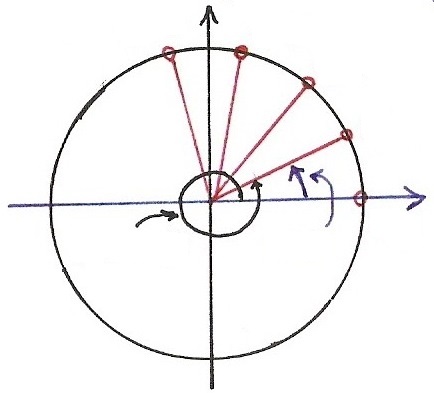 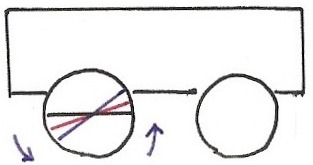 Exponential/Sinusoidal Signals
Harmonically related discrete-time signal sets


all with common period N


This is different from continuous case. Only N distinct signals in this set.
(P.42 of 1.0)
Fourier Series Representation
Determination of ak
(P.14 of 3.0)
Fourier series coefficients
dc component
(P.15 of 3.0)
Not unit vector
orthogonal
(分析)
Fourier Series Representation
Fourier Series
(合成)
(分析)
repeat with period N
Note: both x[n] and ak are discrete, and periodic with period N, therefore summed over a period of N
(合成)
(分析)
Orthogonal Basis
Fourier Series Representation
Vector Space Interpretation
is a vector space
Fourier Series Representation
Vector Space Interpretation
a set of orthonormal bases
Fourier Series Representation
No Convergence Issue, No Gibbs Phenomenon, 
No Discontinuity Issue
x[n] has only N parameters, represented by N coefficients
sum of N terms gives the exact value
N odd			       –  N even
See Fig. 3.18, P.220 of text
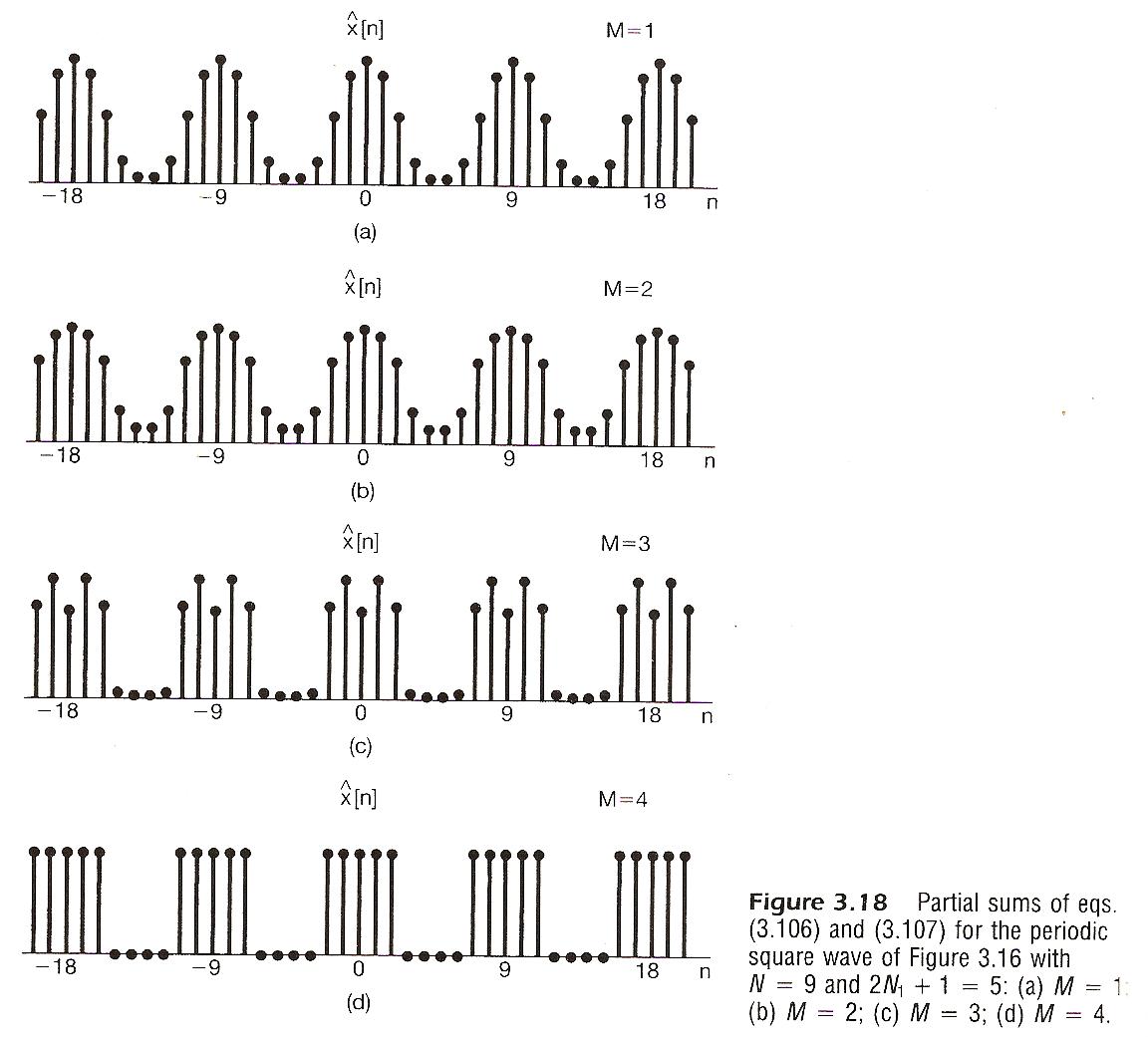 Properties
Primarily Parallel with those for continuous-time
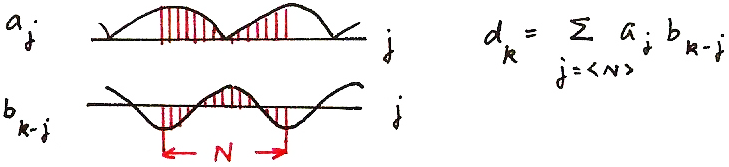 Multiplication
periodic convolution
Time Shift
First Difference
Properties
Parseval’s Relation
average power in a period
average power in a period for each harmonic component
3.5 Application Example
System Characterization
x[n], x(t)
δ[n], δ(t)
y[n], y(t)
h[n], h(t)
zn , e st 			  H(z)zn, H(s)est, z=e jω, s=j
          e jωn , e jωt 			  H(e jω)e jωn, H(j)e jωt
n
n


Superposition Property
Continuous-time
Discrete-time
H(j), H(ejω)  frequency response, or transfer function
Filtering
modifying the amplitude/ phase of the different frequency components in a signal, including eliminating some frequency components entirely
frequency shaping, frequency selective
Example 1
See Fig. 3.34, P.246 of text
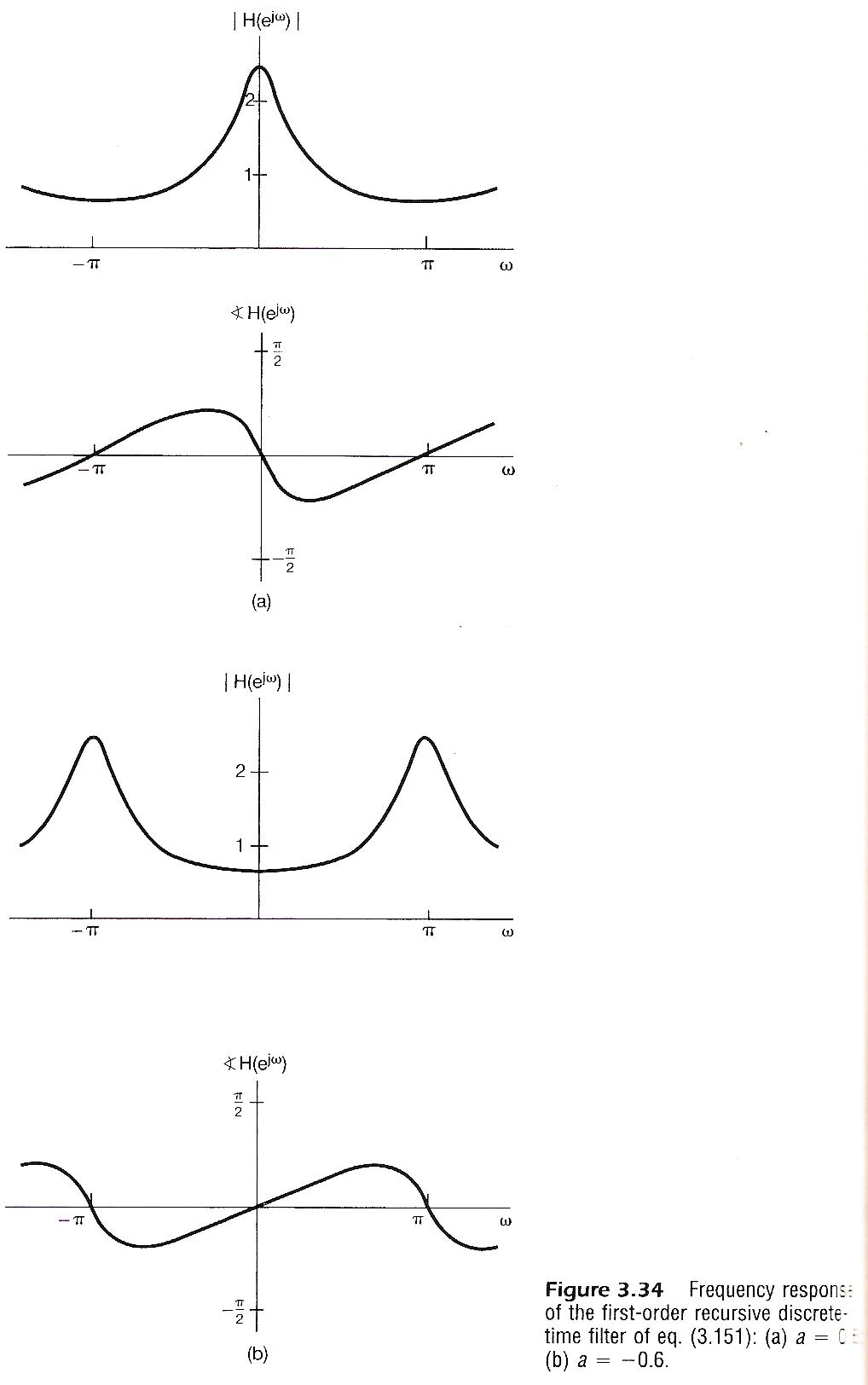 Filtering
Example 2
See Fig. 3.36, P.248 of text
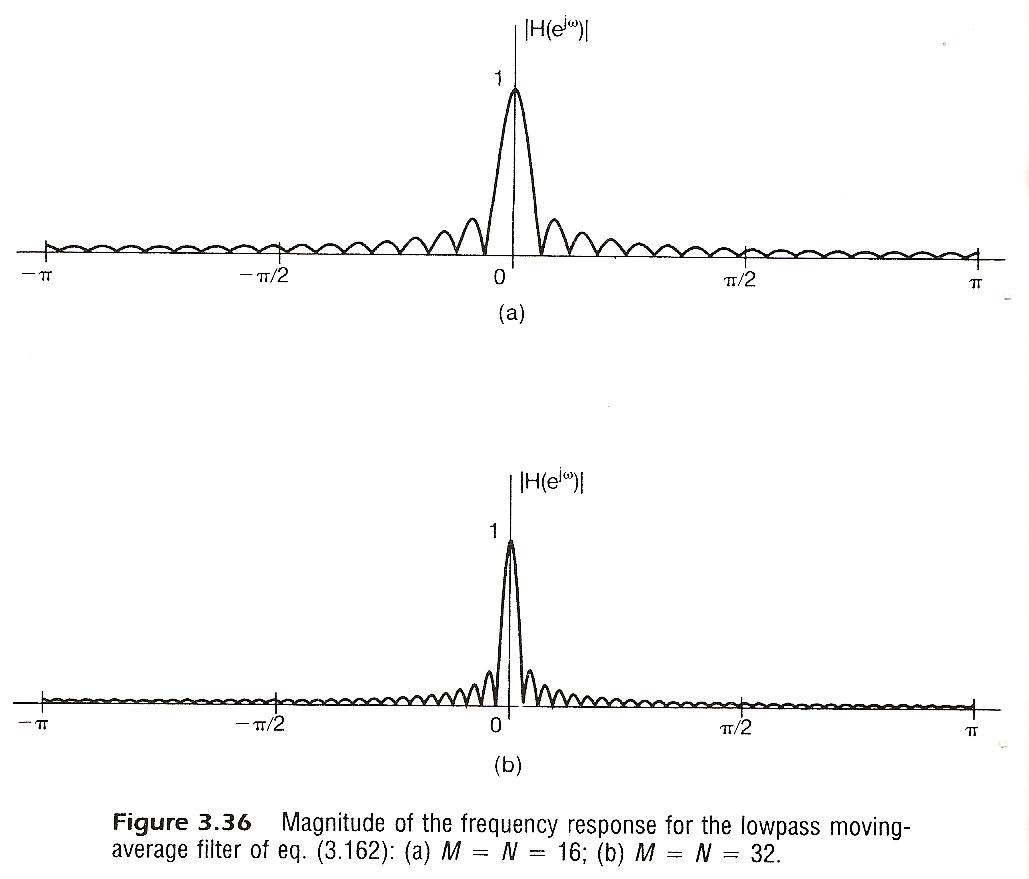 Examples
Example 3.5, p.193 of text
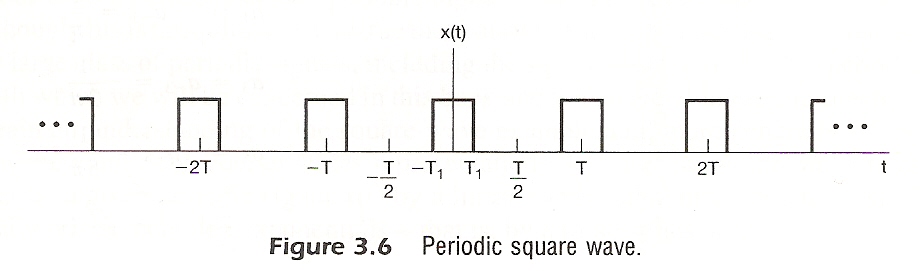 Examples
Example 3.5, p.193 of text
Examples
Example 3.5, p.193 of text
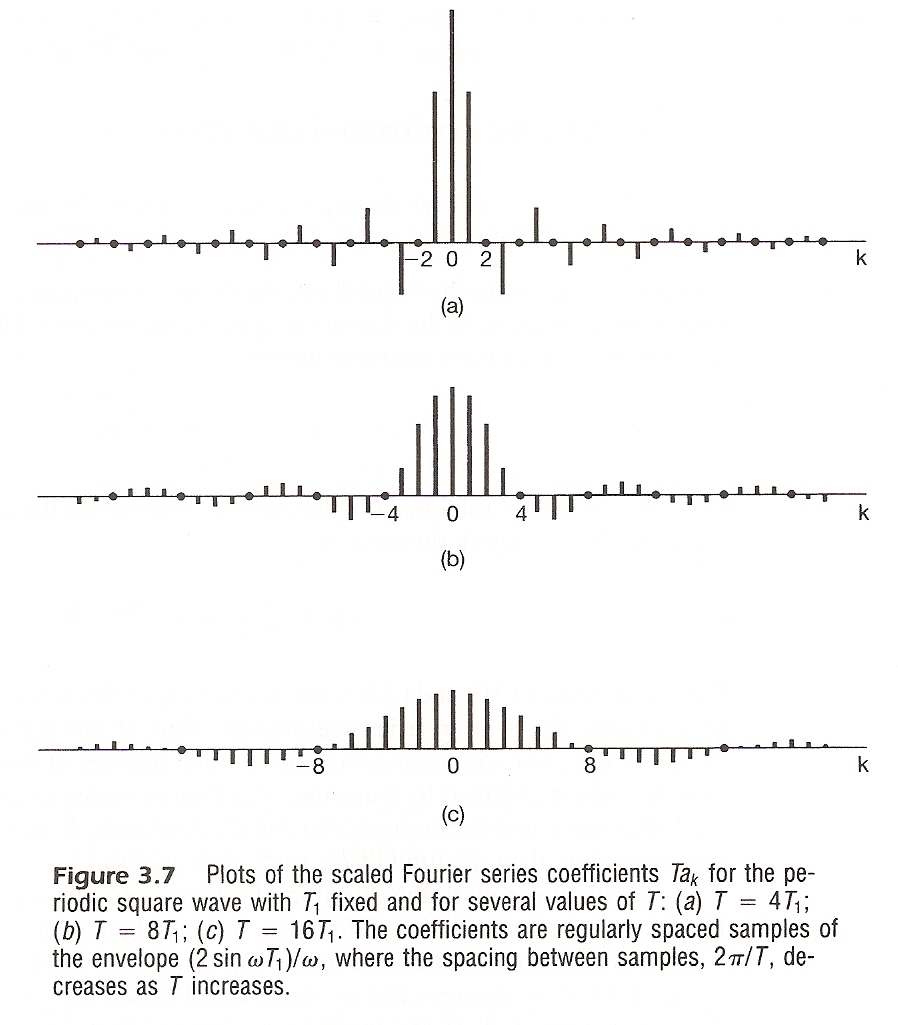 (a)



(b)



(c)
Examples
Example 3.8, p.208 of text
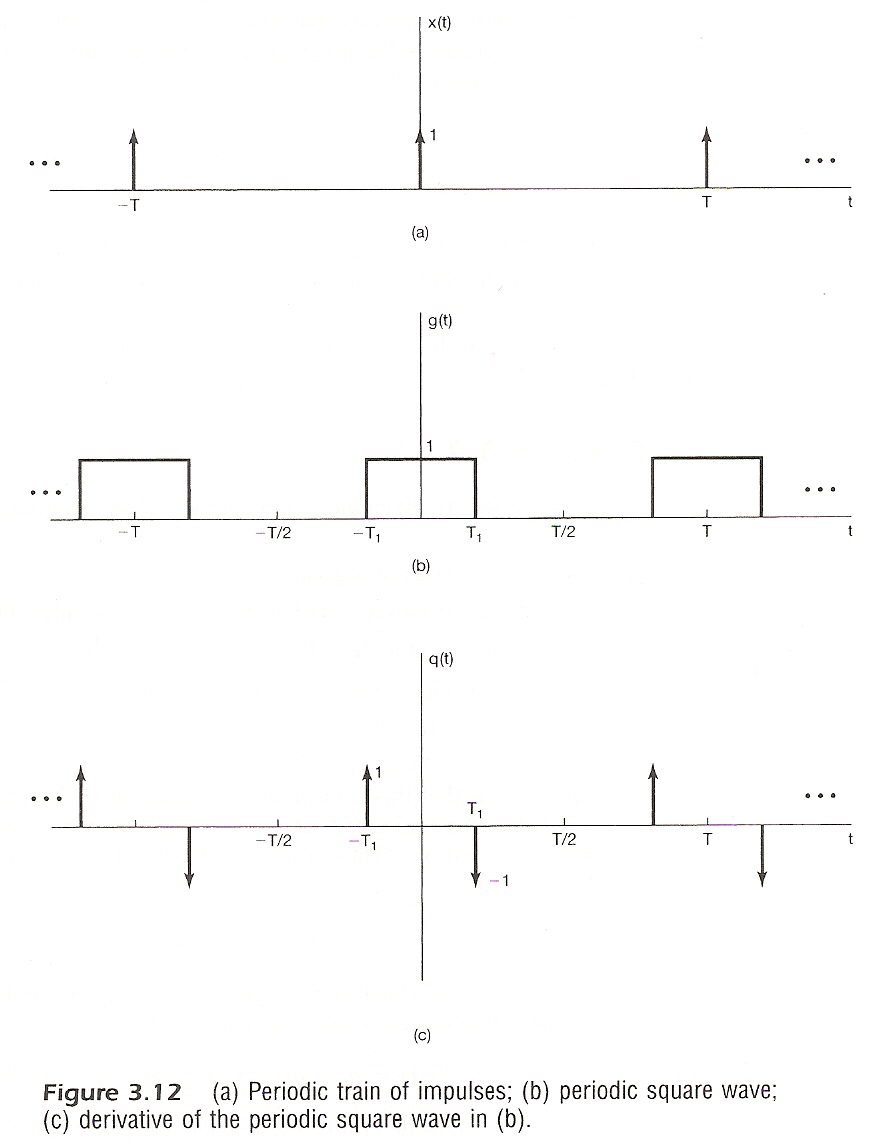 (a)



(b)



(c)
Examples
Example 3.8, p.208 of text
Examples
Example 3.17, p.230 of text
y[n]
x[n]
x[n], x(t)
δ[n], δ(t)
y[n], y(t)
h[n], h(t)
h[n]
Problem 3.66, p.275 of text
.





.


.
Problem 3.70, p.281 of text
2-dimensional signals
Problem 3.70, p.281 of text
2-dimensional signals
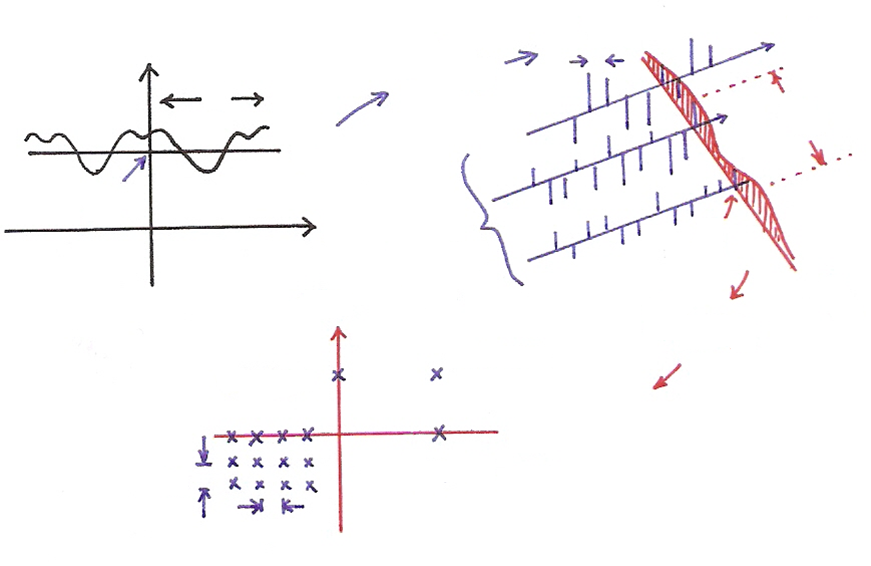 different
Problem 3.70, p.281 of text
2-dimensional signals
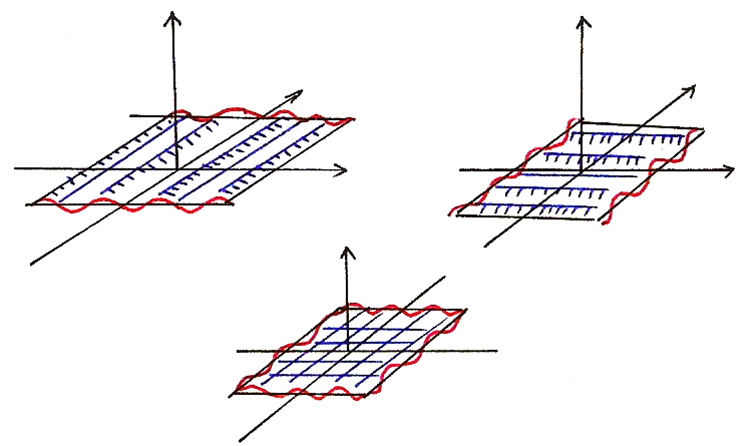